การอ่าน 1
เรื่อง ฝันที่มีความสุข
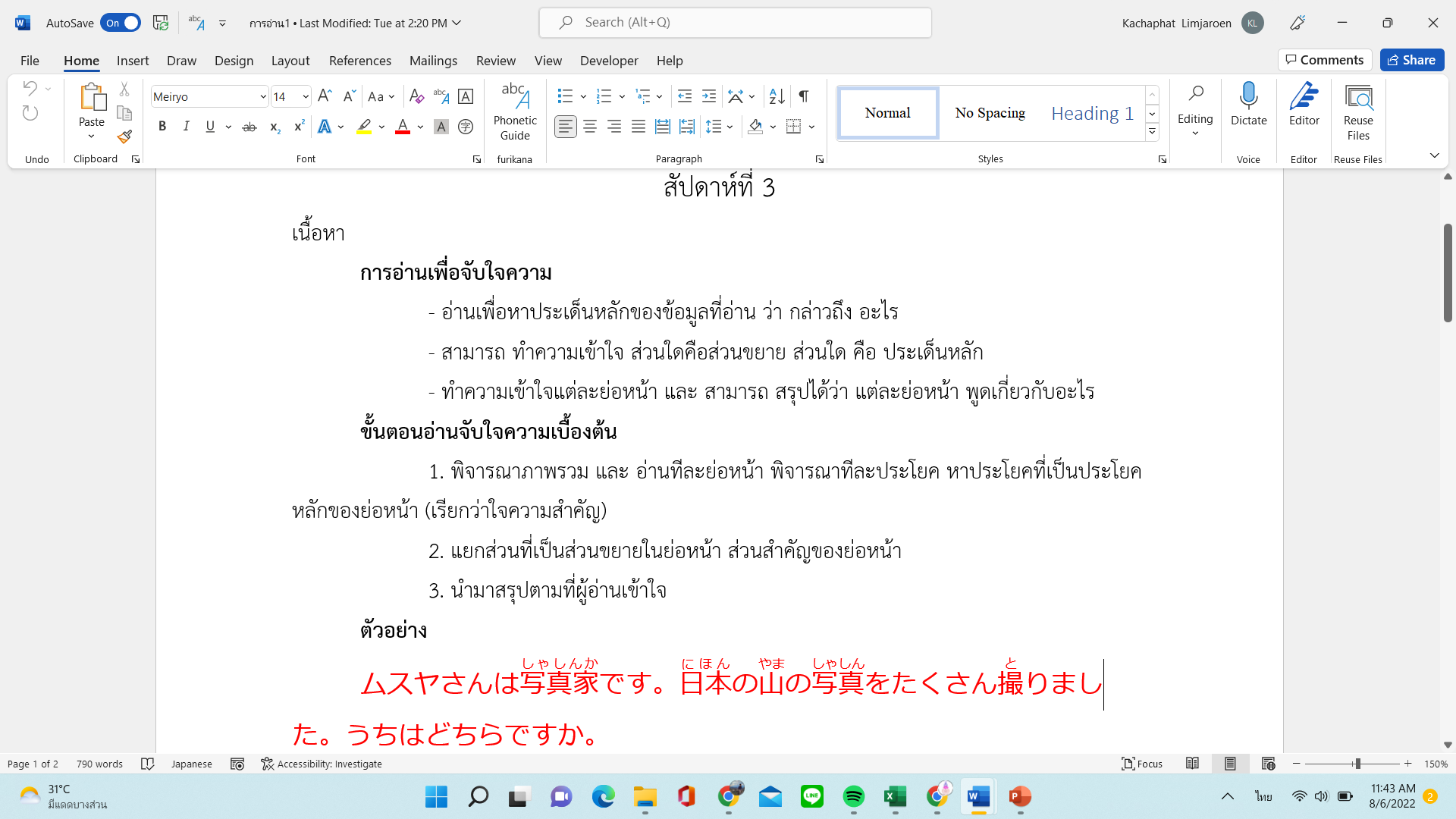 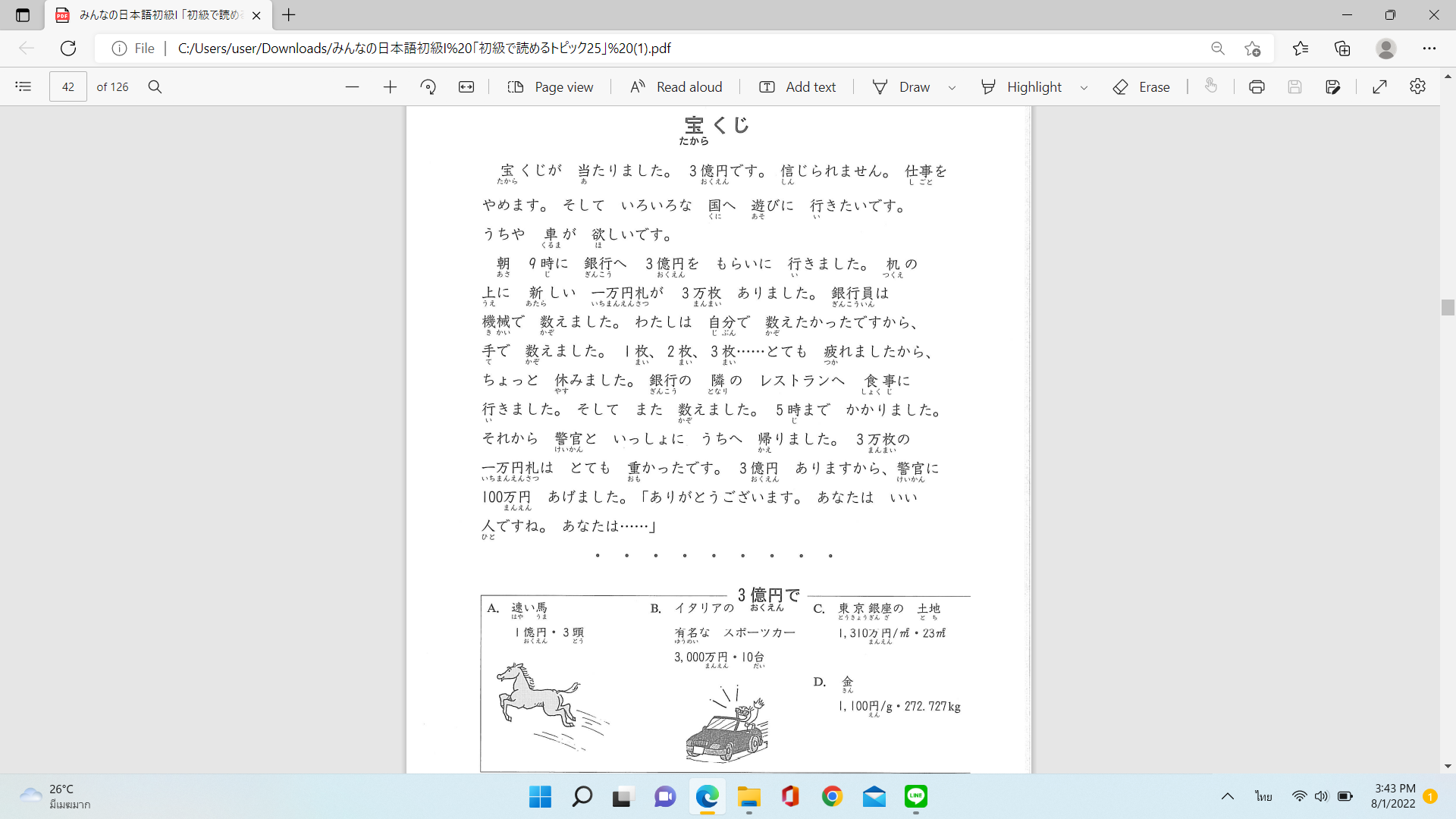 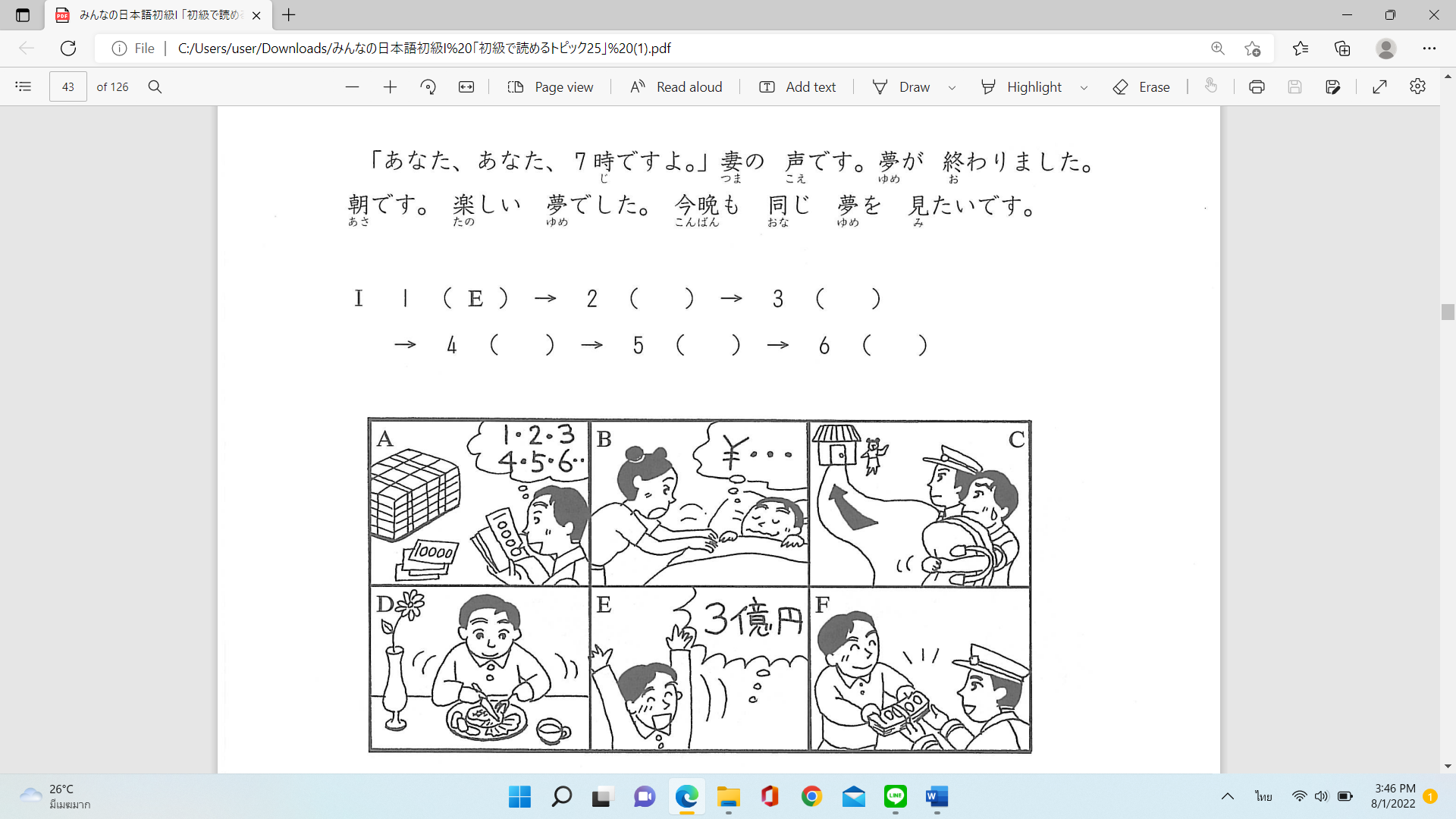